Самые популярные профессии.
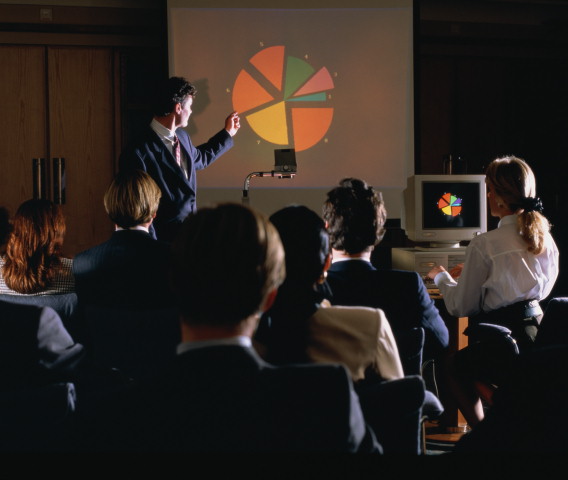 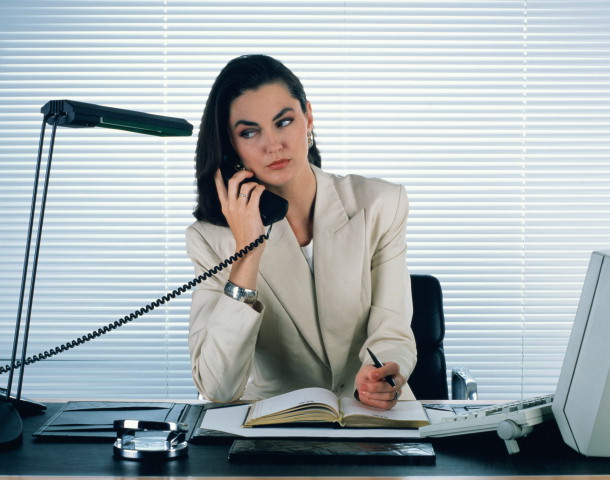 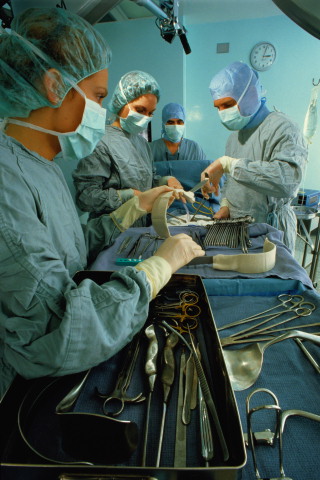 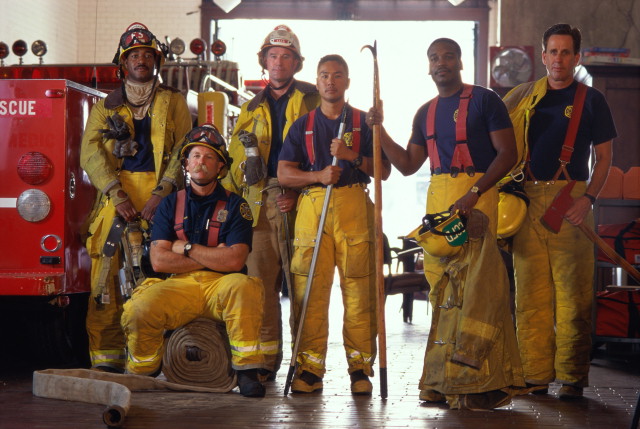 Профессиограмма      «Бухгалтер».
История профессии.
Профессия бухгалтера относится к одной из старейших. Уже в Древней Индии существовали бухгалтеры по учёту ведения сельскохозяйственного производства. Первые печатные книги появились в ХIV-XV веках, и среди них «Трактат о счетах и записях» итальянского математика Луки Пачоли – первая книга по бухгалтерскому учёту.
   В России должность бухгалтера была официально учреждена Петром I в начале XVIII века.
   В переводе с немецкого слово «бухгалтер» означает «книговед», так  как раньше поступление и расход товарно – материальных ценностей и денежных средств записывали в специальную книгу.
Доминирующие виды          деятельности.
учет основных средств, товарно – материальных ценностей, затрат на производство, учет реализации продукции, результатов финансово – хозяйственной деятельности, расчет с поставщиками и заказчиками, за предоставленные услуги;
 осуществление приема и контроля первичной документации по соответствующим участкам бухгалтерского учета и подготовка их к счетной обработке;
 группировка полученных документов по определенным признакам;
 выявление резервов предприятия и источников потерь на базе отчетов;
 ликвидация потерь и непроизводственных расходов;
 составление ежемесячных, ежеквартальных, годовых отчетов по результатам работы и оформление их в балансовую таблицу;
 участие в инвентаризациях;
 обеспечение сохранности бухгалтерских документов, оформление их в соответствии с установленным порядком для передачи в архив;
 использование в работе современной компьютерной техники;
Личностные качества,         интересы, склонности.
усидчивость , терпеливость;
 обязательность;
 ответственность;
 аккуратность;
 эмоциональность – психическая устойчивость (способность к самоконтролю)
 настойчивость
 «педантизм» в работе;
 честность;
 справедливость.
Профессиограмма             «Визажист».
История профессии.
Косметикой пользуются с давних времен. Краска для подведения глаз была найдена в египетских захоронениях, относящихся к 3000 году до нашей эры. Римские дамы использовали окрашенную пудру и бронзовые ложки с длинными ручками для извлечения и смешивания косметических средств. Долгое время употребление декоративной косметики считалось безнравственным: посвященная этикету книга, написанная в начале века, утверждает, что восточный обычай подкрашивать губы допускается лишь на сцене.
   К счастью, за последнее время мнение изменилось, и абсолютно все женщины могут свободно пользоваться декоративной косметикой.
Доминирующие виды                  деятельности.
маскировка недостатков лица, косметических дефектов при помощи средств декоративной косметики;
подчеркивание отдельных чет лица при помощи умелого нанесения макияжа с учетом формы лица, цвете кожи, волос, глаз и т.д.;
подбор косметических средств, подходящих только для конкретного клиента;
 помощь в создании индивидуального внешнего облика, образа;
 проведение консультативной работы с людьми (дача рекомендаций, советов по подбору декоративной косметики);
Личностные качества,    интересы и склонности:
аккуратность;
 чистоплотность;
 общительность;
 внимательность;
 терпеливость;
 вежливость.
Профессиограмма                «Дизайнер».
История профессии.
Слово «дизайнер» происходит от английских слов «industrial desighn», которые в переводе означают проектирование, создание промышленных изделий. Еще с древних времен человек пытался как – то улучшить условия своего существования. Всегда приятно видеть свой дом теплым и уютным, а рабочее место удобным и комфортным. Все предметы, окружающие нас, могут быть полезны, удобны, экономичны и красивы, должны служить сохранению здоровья и способствовать душевному спокойствию человека. Создание таких вещей и является основной задачей дизайнера.
     ХХ век охарактеризован развитием науки и техники, успехами научно – технической революции, стремлением к экономичности и красоте, что сделало возможным появление новой профессии дизайнера, без которой в настоящее время не обходится ни одна отрасль промышленности.
Доминирующие виды                  деятельности.
создание новых проектов предметного окружения современного человека для улучшения условий труда; 
разработка художественно-конструкторских проектов изделий производственного и бытового назначения, оформление интерьера помещений, офисов; 
разработка деталей внешнего оформления изделий, интерьера; 
изучение требований заказчиков к проектируемым изделиям и технических возможностей их изготовления; 
подбор материалов для изготовления изделий; 
 разработка технической документации на проектируемые изделия (эскизные и рабочие чертежи, демонстрационные рисунки, схемы, рабочие проекты, модели); 
работа, связанная с упаковкой и рекламой конструируемых изделий; 
проектирование изделий и объектов с учетом имеющихся недостатков, следуя современным тенденциям; 
оказание консультативной помощи предприятиям, организациям и частным лицам.
Личностные качества,    интересы и склонности:
открытость для восприятия нового;
 оригинальность, находчивость;
 независимость, самостоятельность; 
 интуитивность;
 ответственность;
 реалистичность;
 общительность;
 наблюдательность.
Профессиограмма               «Журналист».
История профессии.
Первые регулярные периодические издания в России и на Западе в ХVII веке не имели строгого подразделения на журналы и газеты. Один из номеров первопечатной газеты в России, выпущенной по указу Петра I 27декабря 1702 года, именовался «Юрнал, или подённая роспись ... » С января 1703 года начали регулярно выходить «Ведомости>> Петра I - первая печатная газета. Первый русский журнал - «Еже­месячные сочинения, пользе и увеселению служащие» - выпускался Академией наук с 1755 года. 
     В России профессия журналиста приобрела большое значение в пер­вой половине XIX века в связи с развитием периодической печати, особенно журналов. 
    В настоящее время профессия журналиста играет большую роль в формировании политического, экономического, культурного мировоз­зрения общества, а также является основным источником информа­ции для всего населения нашей планеты.
Доминирующие виды                  деятельности.
работа в средствах массовой информации; 
информирование людей достоверными фактами; 
сбор информации (взятие интервью, работа с документами, архивами), ее обработка; 
анализ фактов и ситуаций, оценка текущих событий; 
поиск наиболее интересных, значимых, актуальных событий в сфере экономики, политики, культуры, общественной жизни для освещения их в средствах массовой информации; 
подготовка материалов для публикации; 
литературная обработка материала с учетом жанрового своеобразия, стилистической подачи фактов, журналистских приемов (в письменной и устной форме).
Личностные качества,    интересы и склонности:
объективность; 
 эрудированность; 
 самоконтроль и уравновешенность; 
 терпимость, безоценочное отношение к людям; 
 интерес и уважение к другому человеку; 
 оригинальность, находчивость, 
 разносторонность; 
 любознательность; 
 тактичность; 
 вежливость.
Профессиограмма                  «Инженер».
История профессии.
Первые свидетельства инженерной мысли существовали еще в древнем Египте (достаточно вспомнить весьма совершенную для того времени египетскую водопроводную систему). 
     Эпоха Возрождения оставила нам в качестве доказательства развития инженерной науки дневники и записи Леонардо да Винчи с описанием и чертежами многих технических устройств. 
     В ХVII веке Петр I приглашал иностранных горных и строительных инженеров для развития и процветания промышленности государства Российского. 
     В настоящее время если мы обратимся к толковому словарю, то увидим, что под словом «инженер» понимается человек с высшим техни­ческим образованием. Сегодня специалисты инженерного дела трудятся практически во всех отраслях промышленности и сельского хозяйства.
Доминирующие виды                  деятельности.
разработка рабочих планов и программ проведения отдельных этапов технических работ; 
сбор, обработка, анализ и систематизация информации по опреде­ленной теме; 
проведение опытов и измерений, анализ и обобщение результатов; 
составление технических отчетов по полученным сведениям; 
проектирование электрических, монтажных и других схем различного назначения, расчет необходимых параметров и величин; 
проектирование средств испытания и контроля, лабораторных макетов, оснастки и контроль за их изготовлением; 
составление описания устройства и принципов действия проектируемых изделий и объектов;
Личностные качества,         интересы и склонности:
методичность, рациональность; 	
 настойчивость; 
 любознательность; 	
 наблюдательность; 
 самостоятельность; 
 изобретательность; 
 скрупулезность в работе; 	
 терпеливость; 
 аккуратность; 	
 усидчивость.
Профессиограмма                «Клипмейкер».
История профессии.
Клипмейкер - специалист, профессионально занимающийся разработкой и постановкой рекламного ролика или другого творческого заказа. Эта профессия является одной из наиболее молодых профессий. 
Ее появление связано с научно-техническим прогрессом и появ­лением в ХХ веке телевидения и первых телекамер, а впоследствии с мощным развитием киноиндустрии и шоубизнеса. 
Если на Западе первые клипмейкеры появились в середине ХХ века, то в России эта профессия появилась совсем недавно - в конце прошлого столетия.
Доминирующие виды                  деятельности.
создание творческого проекта заказа; 
разработка и создание благоприятного образа (имиджа) рекламного продукта; 
сбор дополнительной информации о товаре или сходной продукции; 
подбор актеров для съемок (организация прослушивания и конкурса); 
организация и регламентация каждого съемочного дня (постановка целей и задач на каждый этап съемок); 
монтаж отснятого материала; 
презентация созданной работы.
Личностные качества,      интересы и склонности:
экспрессивность; 
 интуитивность; 
 креативность; 
 оригинальность, индивидуальность; 
 эмоциональность;  
 чувствительность; 
 находчивость; 
 терпеливость, настойчивость; 
 целеустремленность; 
 умение импровизировать.
Профессиограмма                «Маркетолог».
История профессии.
Маркетинг - деятельность, направленная на продвижение продукции к потребителю, занятие определенной рыночной ниши путем исследо­вания рыночной конъюнктуры сложившейся группы товаров на рынке. Цель      Маркетинговой деятельности - сформировать потребность, а затем спрос потребителей на определенный товар, продвинуть его на рынке, максимизировать сбыт и прибыль. 
     Профессия маркетолога имеет большой исторический путь развития.
Уже со времен первых торговых предприятий (купцов) остро встал вопрос конкуренции между ними. Постепенно предпринимались первые шаги к изучению рынка. Этот факт можно считать предпосылкой к возникновению данной профессии. 
     Со временем технический прогресс рождал все большее укрупне­ние рынков и изощренность методов конкуренции, что наиболее ярко проявилось в эпоху капитализма. Именно в это время профессия маркетолога оформилась как самостоятельная деятельность. 
     На сегодняшний день, учитывая бурные процессы глобализации и интернационализации рынка, можно сказать, что профессия маркетолога становится незаменимой и одной из важнейших в экономике.
Доминирующие виды                  деятельности.
подготовка проектов по продвижению и реализации продукции; 
проведение опросов по поводу продаваемого товара (анкетирование и т.д.); 
 сбор информации о товарах похожих групп, похожих ситуациях на рынке; 
сбор информации о торговых марках, фирмах, занимающихся выпуском схожих товаров, коммерческой информации; 
проведение рекламных акций и презентаций продвигаемой продукции; 
формирование определенного имиджа товара на рынке.
Личностные качества,        интересы и склонности:
креативность; .
 критичность; 
 требовательность; 
 ответственность (способность брать на себя ответственность за результаты своей деятельности); 
 гибкость (умение гибко реагировать на разные изменения в ситуациях); 
 способность к планированию организаторской деятельности; 
 стремление к порядку, технологичности  и нормативности; 
 развитая интуиция; 
 эрудированность, энергичность; 
 уверенность в себе, принимаемых решениях; 
 целеустремленность, действенность; 
 стремление к  постоянному личностному росту.
Профессиограмма                «Менеджер».
История профессии.
В переводе с английского слово тaпager означает - руководитель, заведующий, директор, управляющий. 
    Последние несколько лет ознаменовались высоким ростом предпринимательства в нашей стране. В настоящее время из класса предпринимателей вырос особый класс менеджеров и управляющих, приобретающий все большую популярность. 
    Но в целом менеджеры существовали всегда, как всегда существо­вали руководители предприятий, компаний, фирм и организаций. 
    Традиционный менеджер - это управленец, который в отличие от предпринимателя довольно жестко ограничен в своей деятельности набором норм, правил и традиций, свойственных для любой организации.
Доминирующие виды                  деятельности.
работа с другими людьми в организациях для достижения организационных целей и экономического успеха; 
 служение целям организации, подчинение вышестоящим инстанциям; 
 изучение спроса и предложений на рынке; 
 планирование деятельности организации; 
 коммуникация (установление и развитие взаимодействия между персоналом, другими учреждениями и организациями); 
 поиск и использование необходимых средств и ресурсов для наилучшего достижения основных целей организации; 
 разработка бизнес-плана и контроль над его реализацией; 
 руководство (доведение инструкций и полномочий), организация и оценка работы подчиненных;
Личностные качества,        интересы и склонности:
умение прогнозировать, предвидеть ситуацию;             
   умение подчиняться требованиям, нормам организации; 
 уверенность в себе, в принимаемых решениях;
  эрудированность; 
 стремление к постоянному личному росту; 
 энергичность:
 четкие личные цели (знает, чего хочет от своей работы);
Профессиограмма                   «Хирург».
История профессии.
Хирургия (греч. cheimrgia, от cheir- рука и elgon - действие, работа) ­область медицины, изучающая болезни, основной метод лечения которых - оперативное вмешательство, и разрабатывающая приемы, методы и технику выполнения операций. 
       Наряду с терапией и акушерством хирургия относится к древним медицинским специальностям. Архитектурные находки и древние рукописи свидетельствуют, что попытки хирургического лечения были еще в каменном веке. В Египте за 2-3 тыс. лет до н. э. применяли кровопускание, вправление вывихов, кесарево сечение. В древней Индии практиковали пластику дефектов носа. Древнегреческая медицинская эпоха Гиппократа оставила сочинения по хирургии, в которых описаны трепанация черепа, лечение переломов и др. оперативные вмешательства.
Доминирующие виды                  деятельности.
сбор анамнеза (истории болезни); 
 заполнение истории болезни (работа с медицинскими картами); 
 выявление причин различных заболеваний; 
 проведение исследовательской работы для постановки или подтверждения диагноза; 
 проведение предоперационной подготовки; 
 проведение плановых и внеплановых (экстренных) операций; 
 ведение пациента после операции (осуществление реабилитационно - профилактических мероприятий); 
 осуществление длительного наблюдения за пациентом; 
 разработка и внедрение новых методов диагностики и лечения раз­личных заболеваний.
Личностные качества,          интересы и склонности:
самостоятельность, самомотивация, ориентированность на задачу, погруженность в работу; 
 любознательность, интеллек­туальность, оригинальность, креативность; 
 уверенность в себе; 
 терпеливость и выдержанность; 
 безоценочное отношение к людям;· 
 ответственность; 
 аккуратность; 
 тактичность; 
 доброжелательность и привет­ливость; 
 стремление к самосовершенствованию, обучаемость; 
 интуиция, умение прогнозировать; 
 умение хранить тайну.
Профессиограмма                «Управленец».
История профессии.
В конце XIX - начале ХХ веков промышленность вступила в эпоху массового производства, и задачи управления предприятиями резко усложнились. Старые способы управления все чаще демонстрировали свою неэффективность. Осознание объективной потребности в новых формах и методах управления привело к зарождению науки управ­ления. 
     С самого начала эта наука стремилась ответить на один главный вопрос: «Как сделать управление эффективным?» 
      Первая теория «научного управления» была разработана в начале ХХ века Ф. Тейлором. Критикуя современную ему практику управле­ния, 011 утверждал, что, для того чтобы быть эффективным, управление должно осуществляться на основе определенных законов, правил и принципов.
Доминирующие виды                    деятельности.
анализ состояния коллектива, понимание мотивов поведения своих подчиненных, ориентация в конфликтных ситуациях; 
 сбор и анализ нужной информации, оценка, сравнение и ее усвоение; 
 постановка целей и задач, планирование, подготовка и принятие решений; 
 доведение задач до исполнителей, мобилизация и стимуляция исполнителей; 
 контроль и оценка результатов; 
 проведение переговоров.
Личностные качества,          интересы и склонности:
эрудированность, энергичность; 
 внешняя привлекательность ( опрятность, элегантность, хорошие манеры, воспитанность, четкая, ясная и живая речь); 
 уверенность в себе, принимаемых решениях; 
 целеустремленность (приоритет мотивов организаторской деятельности ); 
 тактичность (способность проявлять чувство меры и находить наилучшую форму взаимоотношений ); 
 действенность (умение увлечь за собой людей, активизировать их деятельность, найти наилучшие средства эмоционально- волевых воздействий и правильно выбрать момент их применения); 
 требовательность; 
 критичность (умение обнаружить и выразить значимые для деятельности отклонения от установленных норм); 
 гибкость (способность гибко реагировать на разные изменения в управленческих ситуациях;
Профессиограмма                «Модельер».
История профессии.
С самого далекого прошлого и до наших дней одежда являлась постоянным спутником человека. Но она не всегда была такой, какой мы привыкли ее видеть. Одежда прошла длительный и сложный путь, прежде чем приобрела современный вид. 
      На раннем этапе развития человеческого общества одежда представляла собой просто кусок шкуры, служившей защитой человеку от неблагоприятных воздействий внешней среды. Благодаря даже такой примитивной одежде человек перестал быть зависимым от природных условий  и смог жить в самых различных климатических зонах. 
      Каждой эпохе, каждому историческому периоду были присущи свои формы и покрой, отделка и материал одежды, цвет и рисунок ткани, что вместе создавало определенный стиль в одежде. Стиль в одежде - это своеобразное зеркало той или иной эпохи, позволяющее судить о культуре и экономике государств, о положении человека в обществе, его классовой принадлежности.
Доминирующие виды                    деятельности.
разработка и создание новых композиций одежды с учетом запросов 
различных групп населения и имеющегося ассортимента материала; 
 реализация и воплощение в жизнь творческих идей и замыслов; 
 подбор материалов для выполнения проект-композпции; 
 создание эскизов новых моделей; 
 корректировка промышленного моделирования; 
 создание новых стилей одежды и оказание влияния на развитие различных направлений моды; 
 проектирование технически совершенных, удобных и красивых композиций одежды; 
 организация показов, выставок моделей одежды.
Личностные качества,         интересы и склонности:
оригинальность, находчивость; 
 свобода от условностей; 
 независимость, самостоятель­ность; 
 интуитивность; 
 ориентированность на нетрадиционные ценности и установки; 
 ответственность; 
 терпеливость; 
 целеустремленность; 
 уверенность в себе.
Профессиограмма «Менеджер по  гостиничному делу».
История профессии.
Несомненно, путешествия являются отличительным признаком ХХ века, однако еще со времен античности путешествия совершались ради тор­говли, завоеваний и религиозных целей. Так, преуспевающие римляне (около 200 лет до н.э.) предпочитали Египет и Грецию в качестве морских курортов и мест поклонения. 
Во времена Средневековья совершались в основном религиозные путешествия (мусульман - в Мекку, христиан - в Иерусалим и т. д.). Чтобы разместить всех паломников, стали возникать странноприимные дома как разновидность гостиницы, содержащиеся религиозными 
орденами. Поэтому можно сказать, что церковь создала первую гости­ничную сеть (систему).
      Крестовые походы, которые начались в 1095 г. и длились последую­щие 200 лет, также привели к массовым движениям людей, результатом которых стала Великая социальная революция и возрождение торговли. Косвенно эти изменения также повлияли на гостиничное дело, поэтому содержание гостиниц стало солидным бизнесом  и «союз хозяев гостиниц» процветал. 
Гостеприимство - область  гостиничного бизнеса, связанного с регистрацией гостей, управлением их прибытием и отъездом предоставлением разнообразных услуг проживающим в гостинице. В 1829 году в Бостоне открылся «Тремонт-Хаус». Это была первая гостиница, полностью оформленная как отель, включая посыльного, ключи от комнат для гостей, и где в каждом номере были ванна и туалет.
Доминирующие виды                    деятельности.
руководство и организация взаимодействия следующих подразделений: 
 служба приема и размещения гостей (заселение и выписка 
клиента); 
 отдел бронирования; 
 бизнес-центр (услуги секретарей, переводчика, Intemet); 
 швейцары и консьержи (если гостиница высокого уровня); 
 служба транспортных услуг; 
 коммутаторы;
Личностные качества,         интересы и склонности:
креативность; 
 энергичность; 
 эрудированность; 
 терпимость, интерес и уважение к людям; 
 оригинальность ,находчивость, разносторонность; 
 артистизм; 
 наблюдательность; 
 стремление к саморазвитию; 
 уверенность в себе, принимаемых решениях;